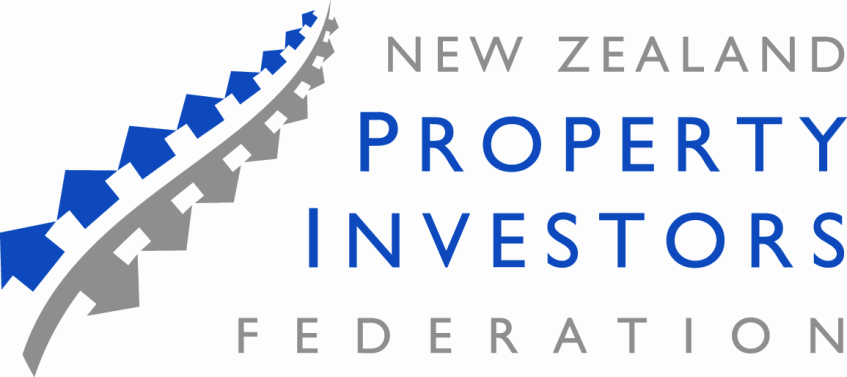 NapierHANDY HINTS March 2020Written by Sharon Cullwick (NZPIF Executive Officer)
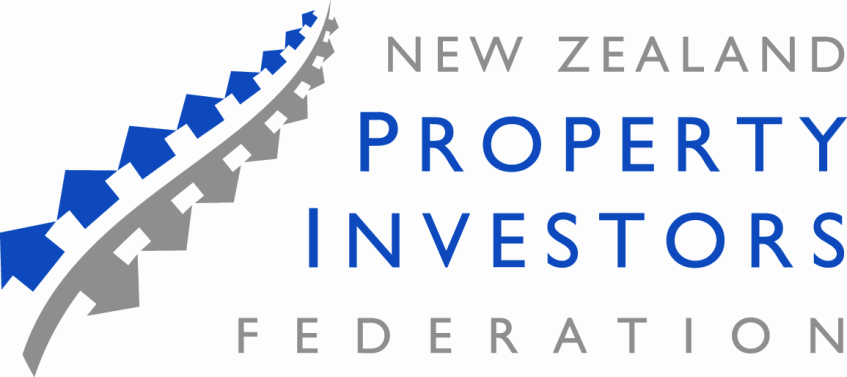 How to keep your associations going:
Try and continue your meetings by one or some of these methods:
Zoom Meetings
Skype
Facebook 
Google Hangouts
Web site
Newsletters
Phone members (especially phone those members that haven’t renewed their membership)
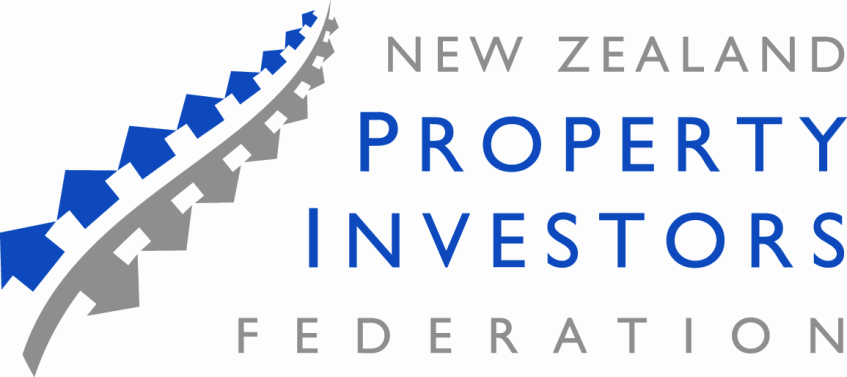 Phone members
Although it does take time, often a phone call is all someone needs to feel connected.
We know some of our members aren’t very IT Savvy – so call to keep them connected.
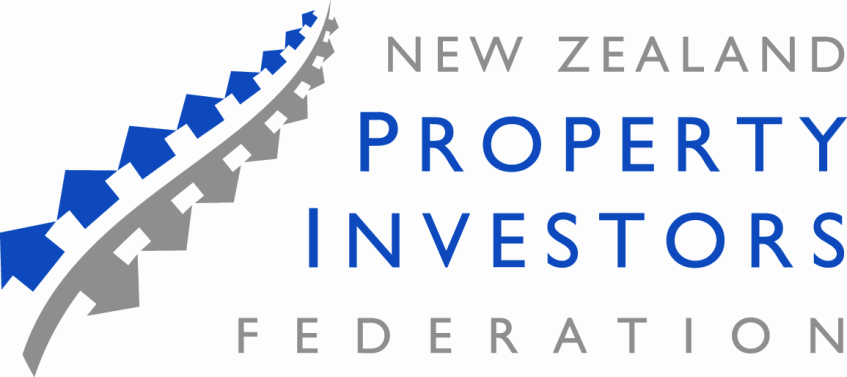 Do you have your AGM coming up in the next few months?
Advise members that this is being delayed.
State why it is being delayed and propose a new time/date for this to take place.
Make sure you include this in your Association Executive Minutes and vote to delay via email.
You need to file with the Companies Office that you will be delaying your AGM.
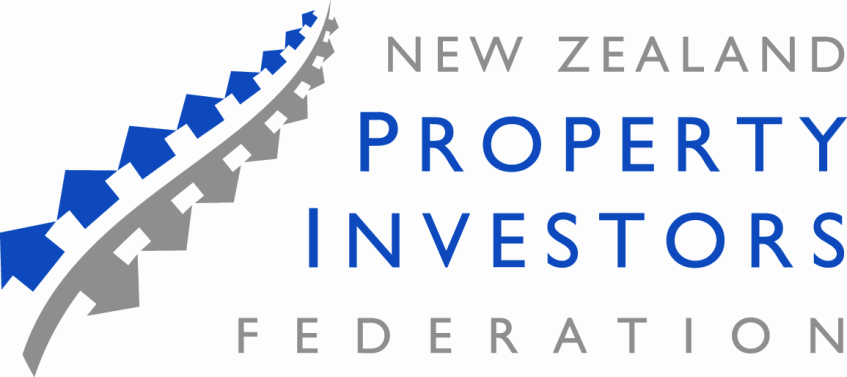 There is a lot of things we don’t know:
We hope that over the next few days we have some clarity on the new tenant legislations -
 e.g. what happens if you have one tenant moving out and they decide they don’t want to, at present we have no legal obligation to the tenant moving in.
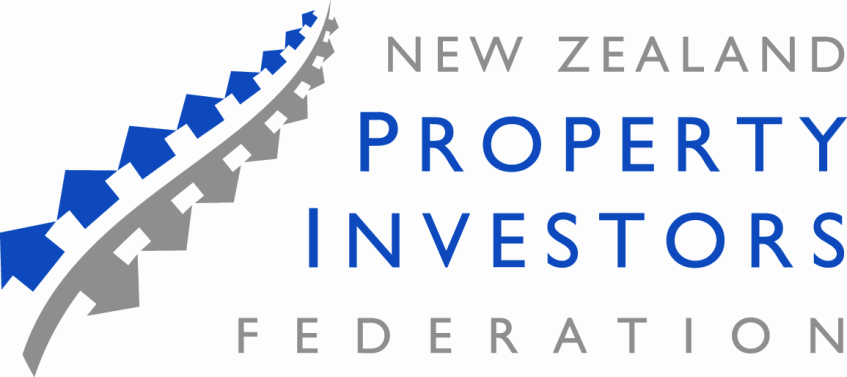 Auckland PIA
Auckland are running a live stream of their meeting on 14th April from 7-9.30pm. 
Members only.
Would you like you members to attend?
We can send the link via PIMMS to members.
Speaker – Andrew King.
Topic – Covid-19, Election 2020 + Confronting real and perceived challenges.
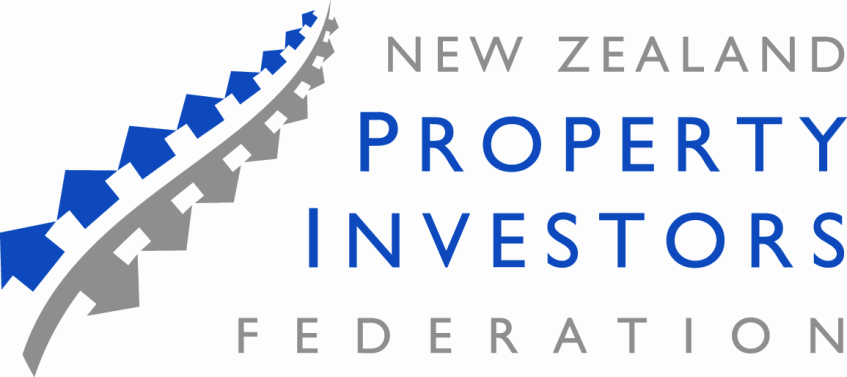 Don’t be in a hurry to lower your rent. We do not know how long this will go on for. You may need help later and there is nothing for landlords.

Work and Income
Sustaining Tenancies (ST)
Temporary Additional Support (TAS) Program
Accommodation Supplement
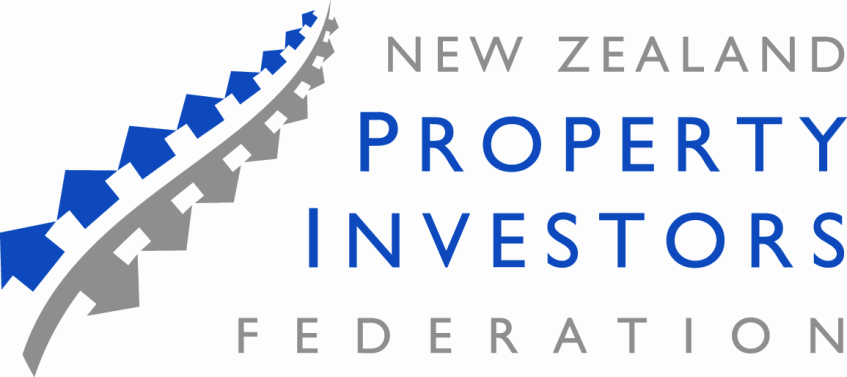 Any Questions?
Is there anything else you require? Need? 

The NZPIF have developed a phone list of people that can help certain investors. E.g. boarding houses, student rental etc  we will distribute this to all members.
Napier
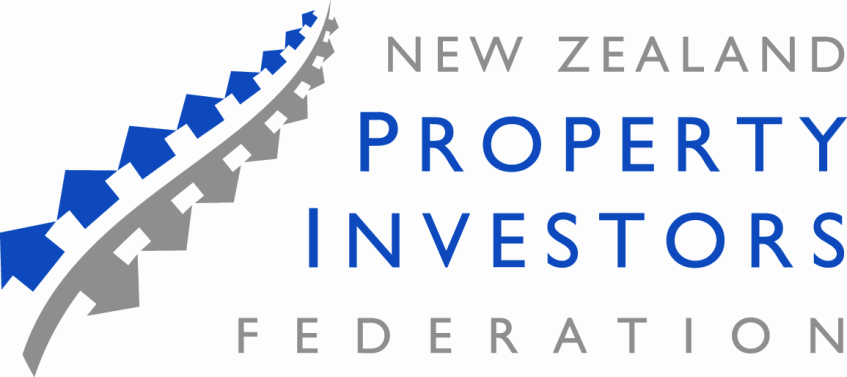 Stay safe.
Thank you